FedReady
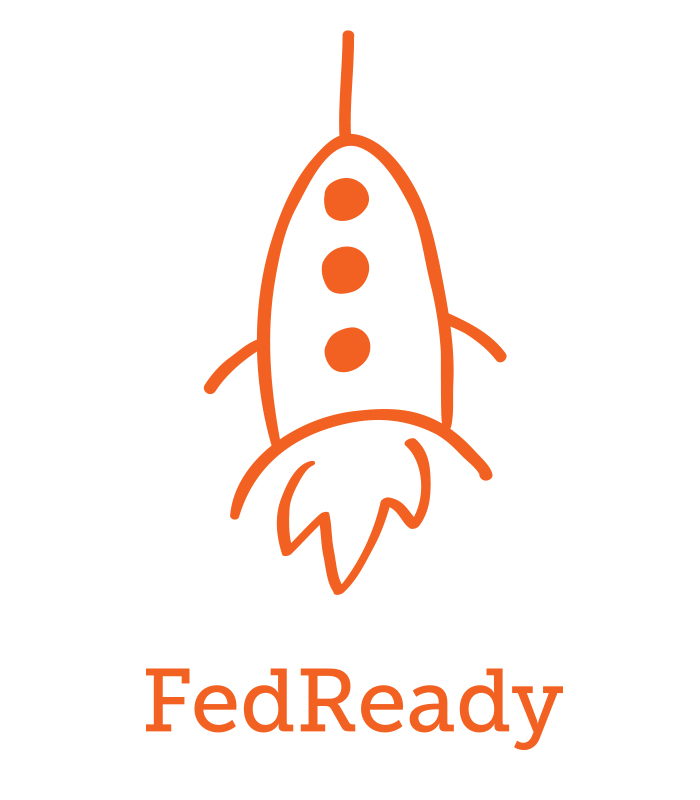 FedReady is a free program to help prepare you for your next semester of study. 

Come along to a single day or the entire week of sessions and activities to build your skills in referencing, essay writing and more or try the program online.
federation.edu.au/fedready
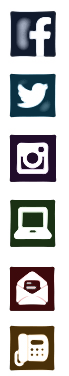 Part of the ‘Student Academic and Study Support’ (SASS) Program